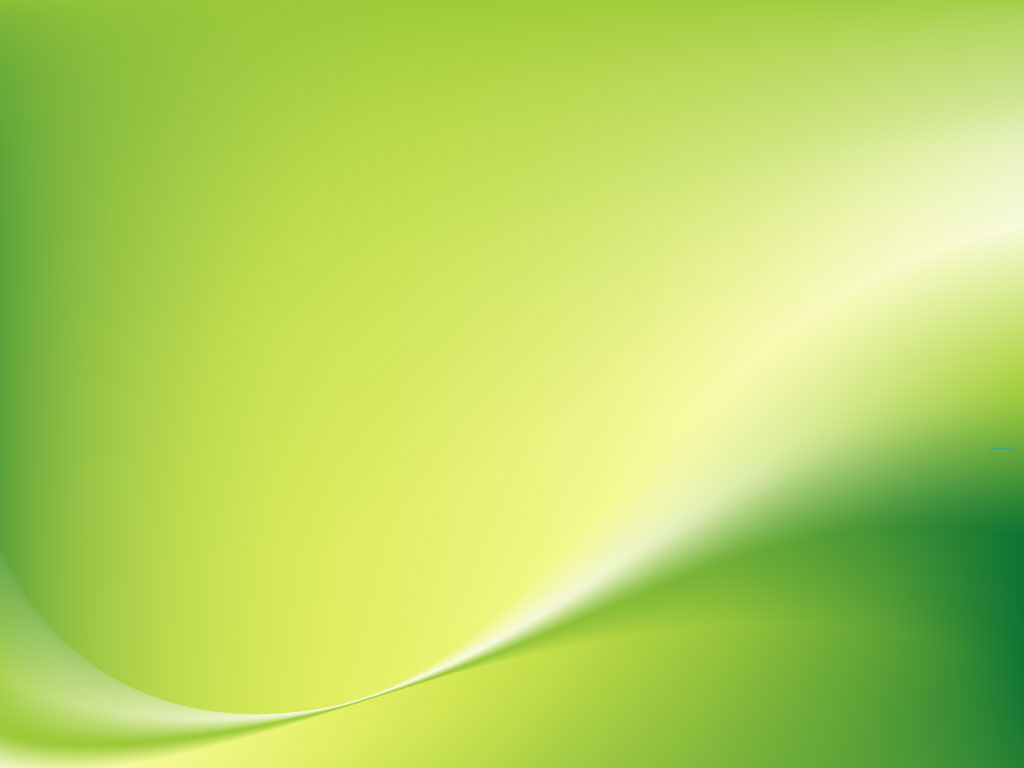 Mercado de trabajo
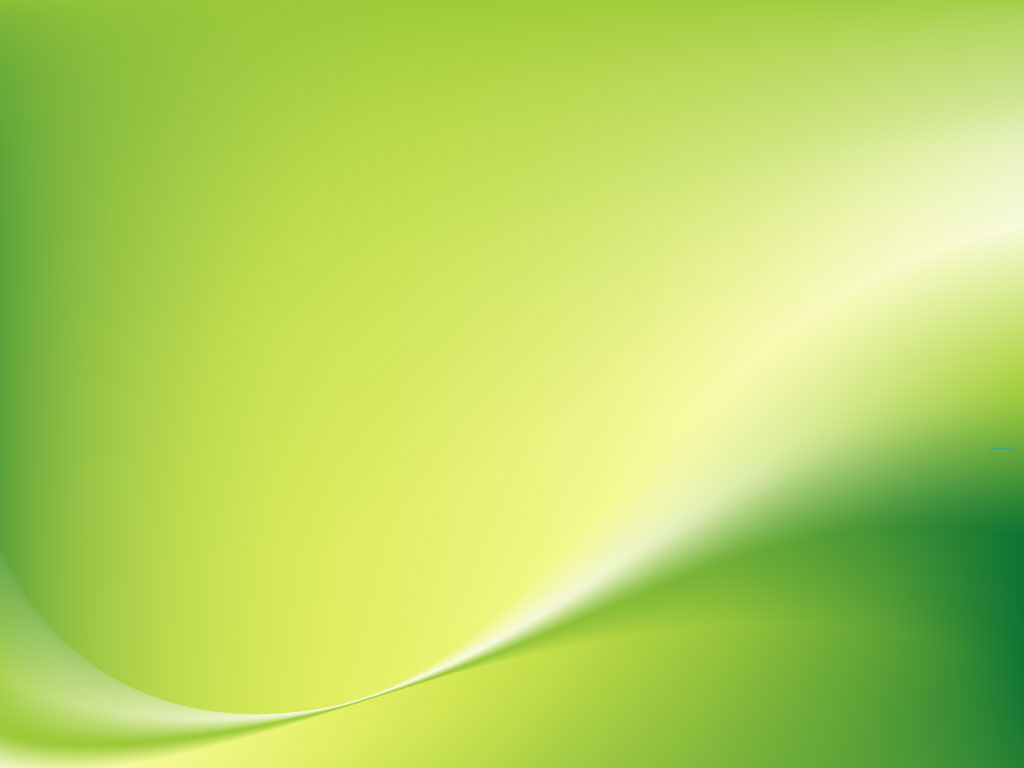 Demanda de trabajo
La demanda de trabajo son
 al cantidad de
personas que están dispuestas 
a contratar las empresas en 
cada nivel de salarios (conjunto 
de ingresos que reciben
 los trabajadores)
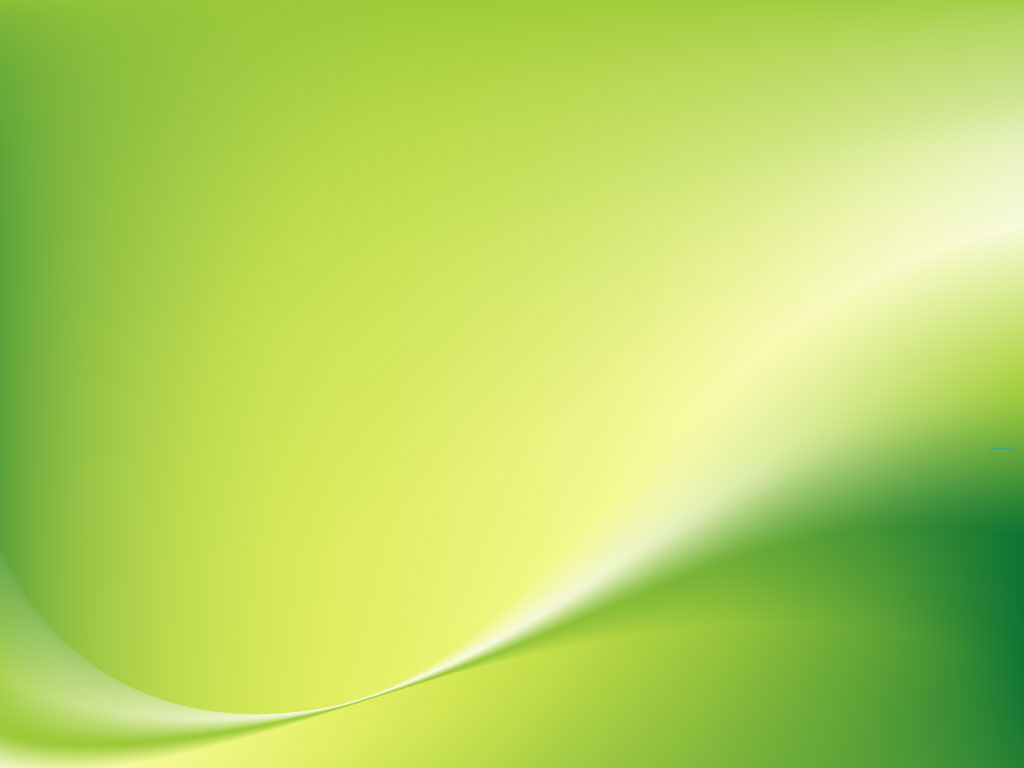 Oferta de trabajo
Depende 
fundamentalmente 
del salario y
aumenta a medida
que sube el
nivel salarial
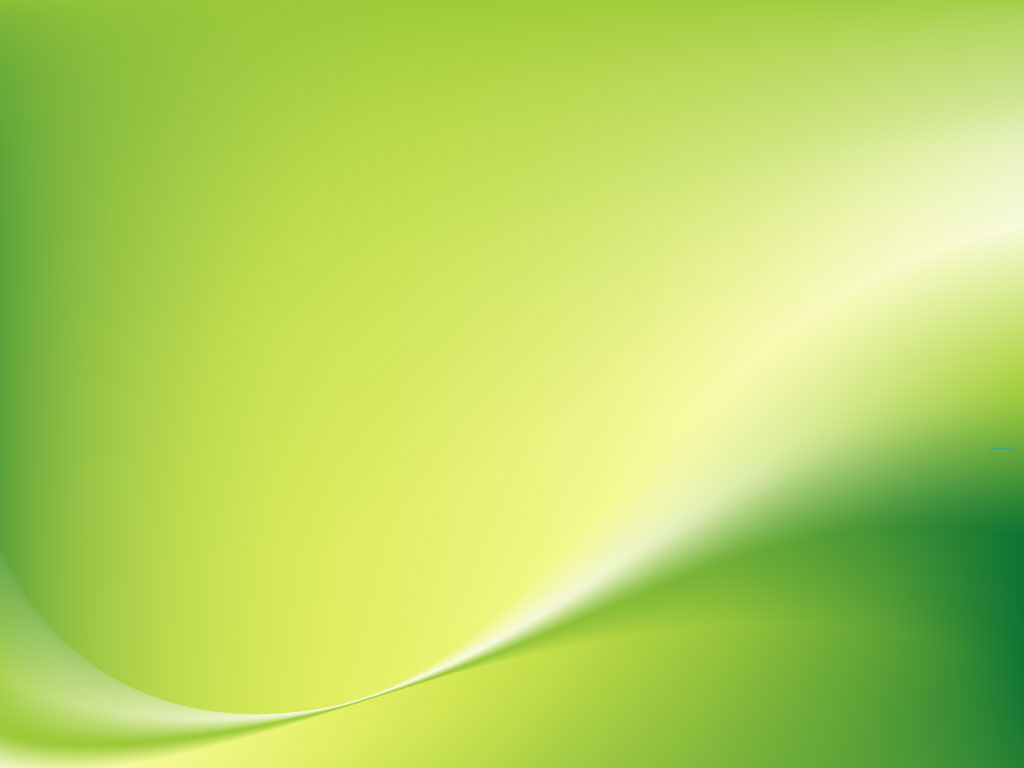 Mercado de trabajo
La acción conjunta de la oferta y demanda del trabajo determinan el salario y el nivel de empleo de equilibrio

La tasa de desempleo es el porcentaje
de personas desocupadas
respecto de la población activa
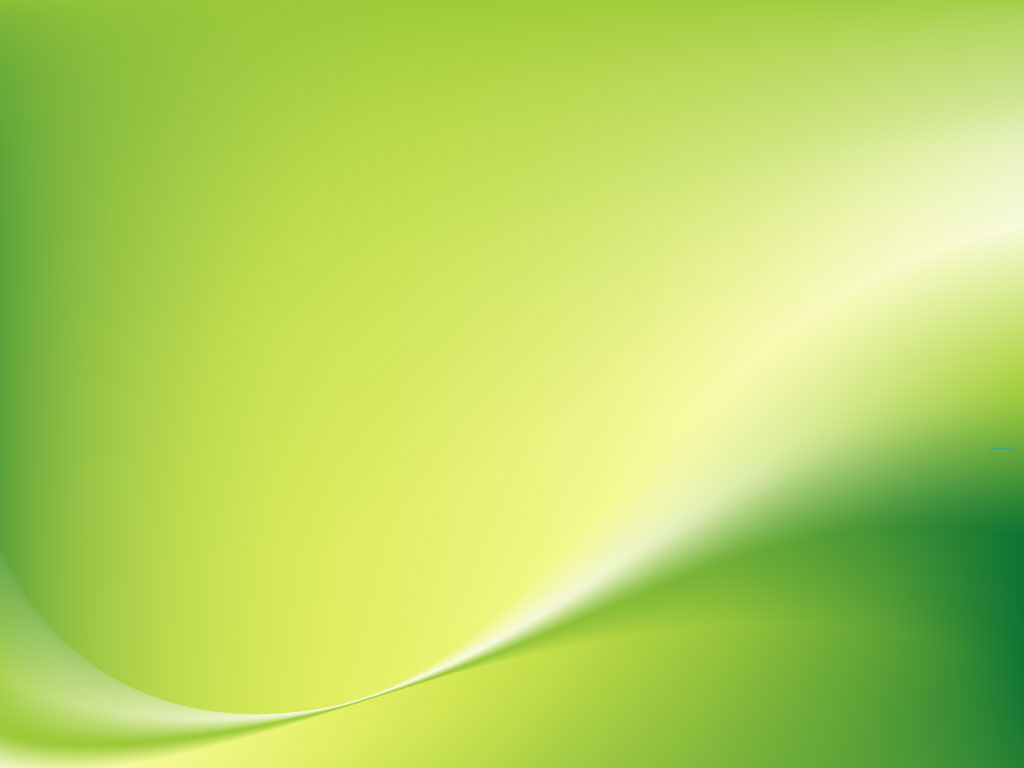 El capital humano y las diferencias salariales
El capital humano es el valor porcentual de obtención de renta que producen los individuos

Aumenta como consecuencia de la educación general, de la formación para el trabajo y 
de la experiencia
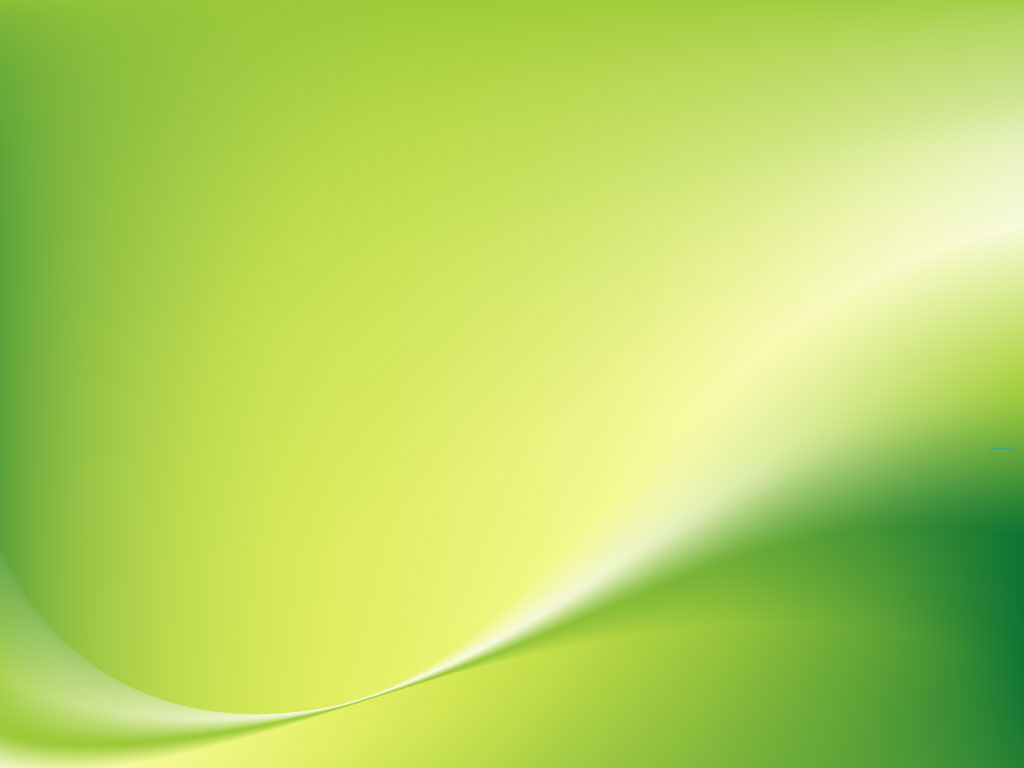 Sindicatos
Objetivos de los sindicatos:
Restricciones a la oferta de trabajo
Fijación de salarios mínimos
Aumenta la demanda de trabajo

Esto se hace mediante la negociación 
colectiva, que es la fijación de las condiciones 
de trabajo, mediante la negociación entre obreros y empresarios
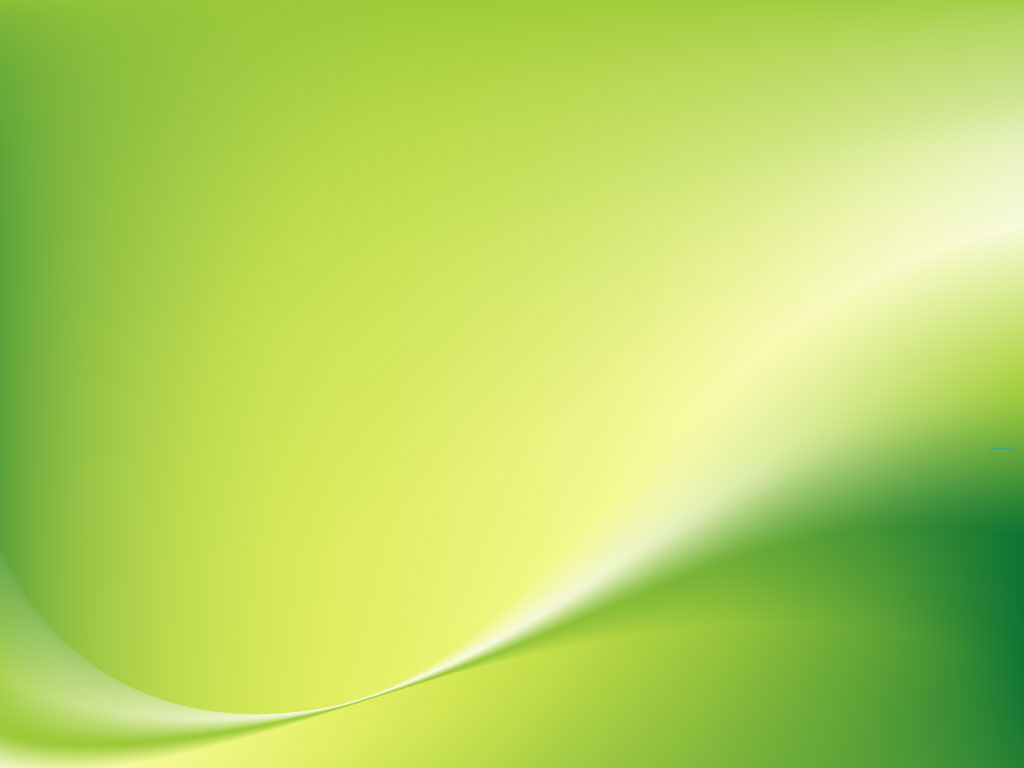 La renta de la tierra
La renta es la retribución de la tierra

Renta económica: rendimiento de un factor 
de producción por encima de su costa de 
oportunidad
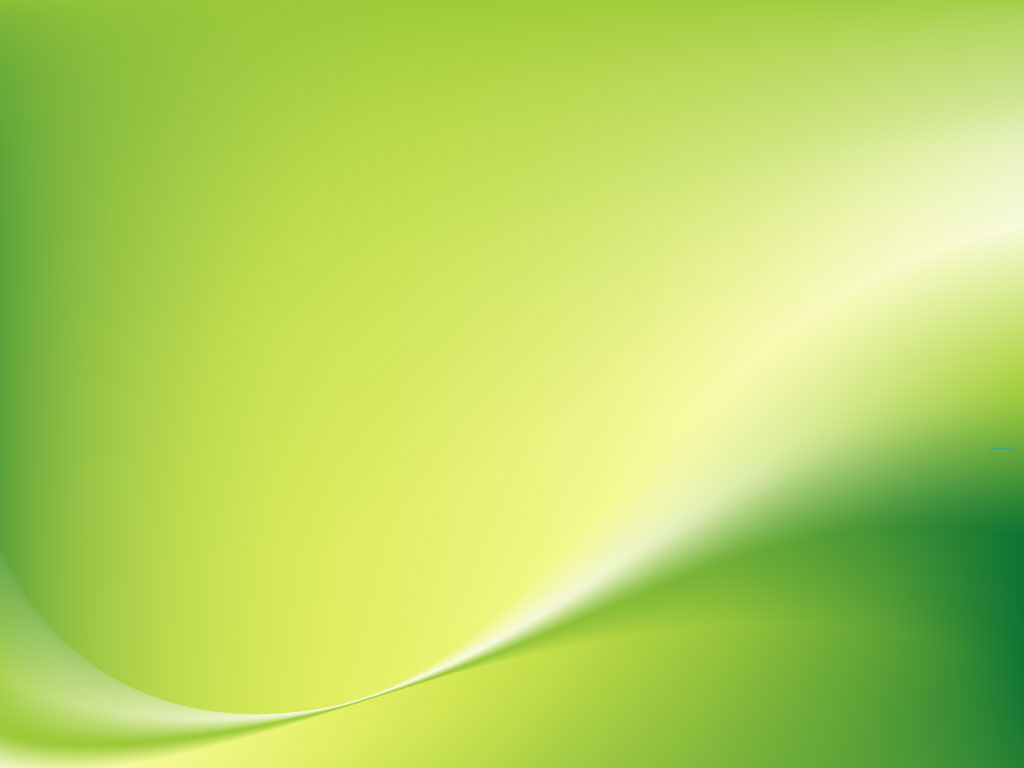 Interés
El interés es el pago por los servicios del capital o como precio de un préstamo
Tasas de interés:
El riesgo de la operación
La garantía que ofrezca el solicitante del préstamo
El período para el que concede el préstamo
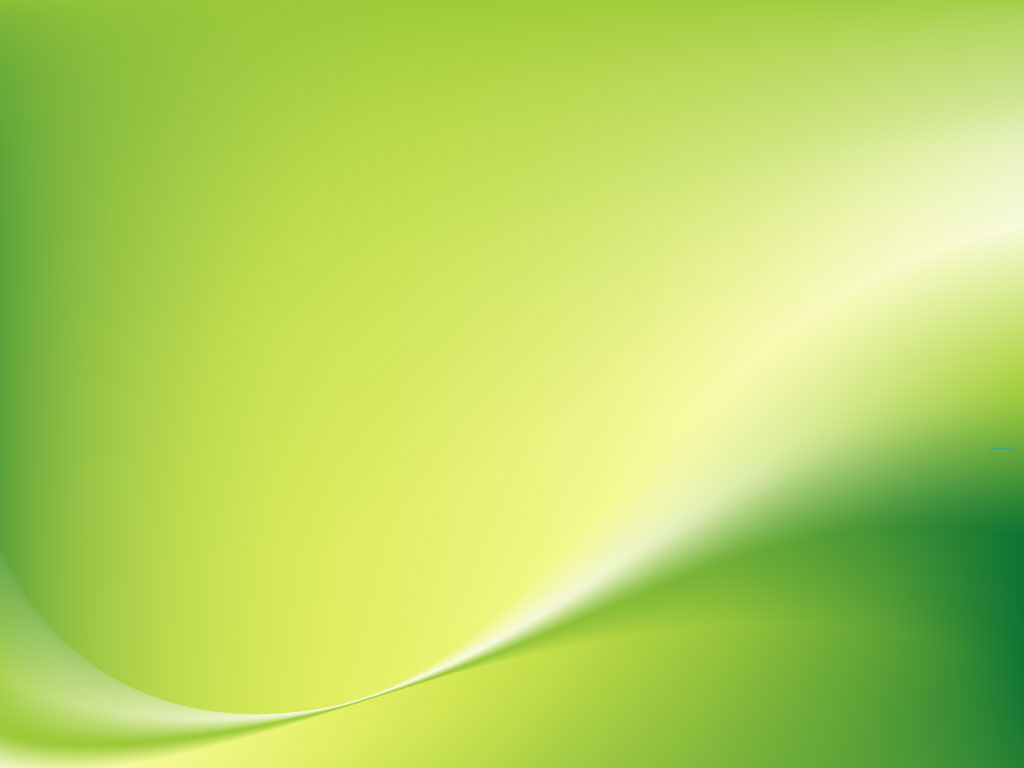 Política distributiva
Está integrada por un conjunto de medidas del Gobierno, cuyo propósito es modificar la distribución de la renta, tratando de hacerla más equitativa

Instrumentos de la política distributiva:
Impuestos
Gastos de transferencia
Intervención directa en el mecanismo de mercado